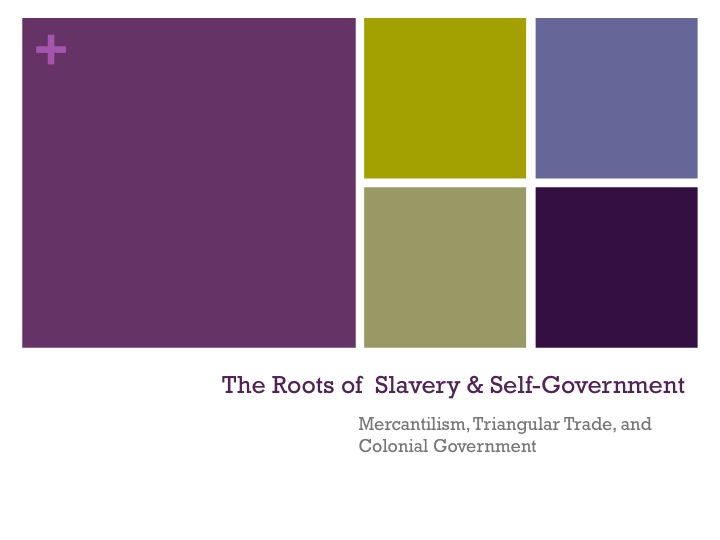 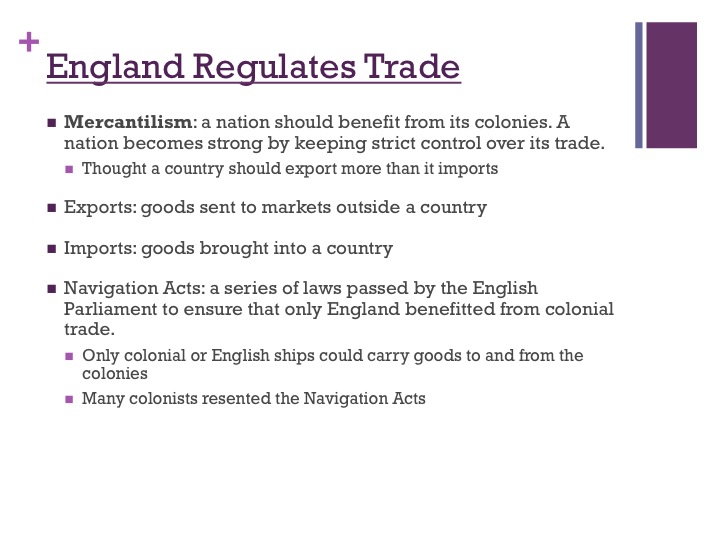 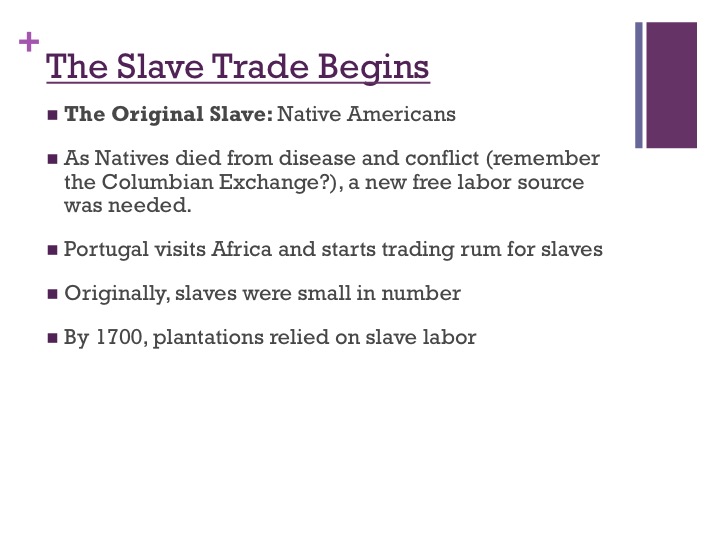 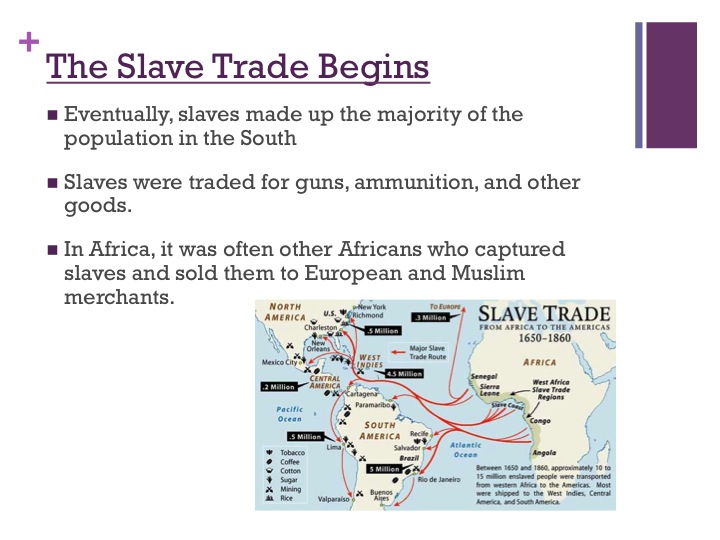 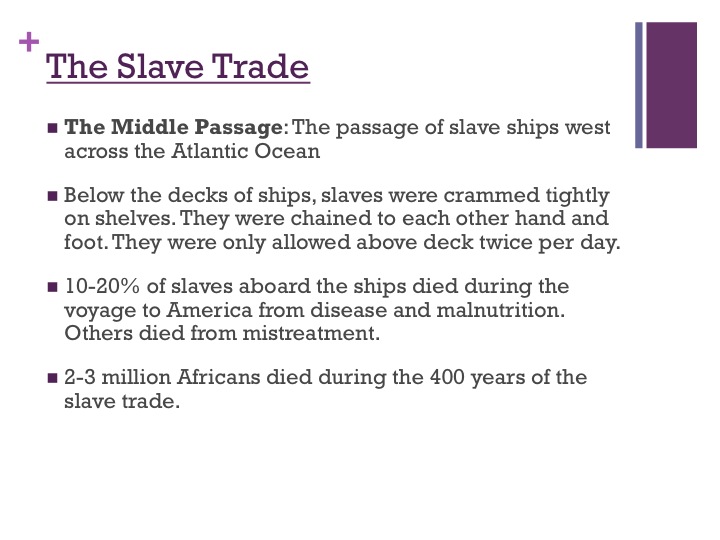 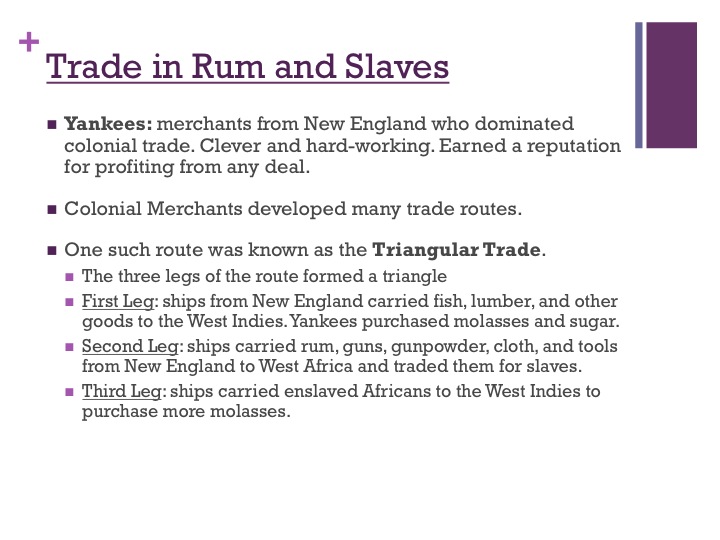 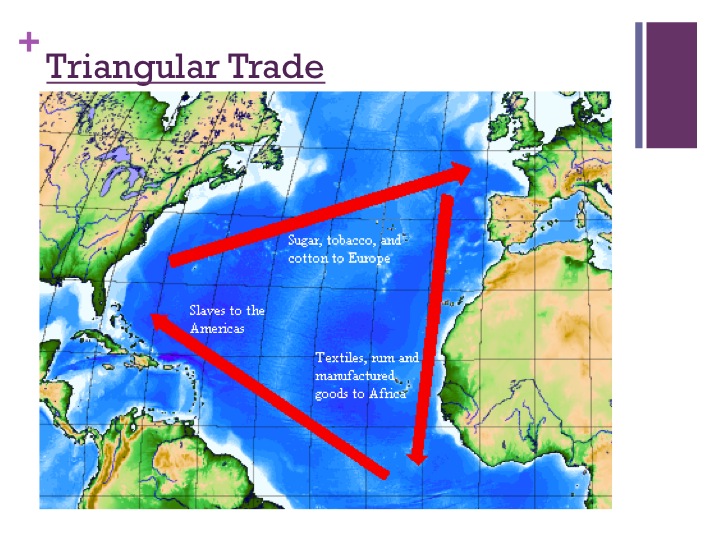 Triangular Trade
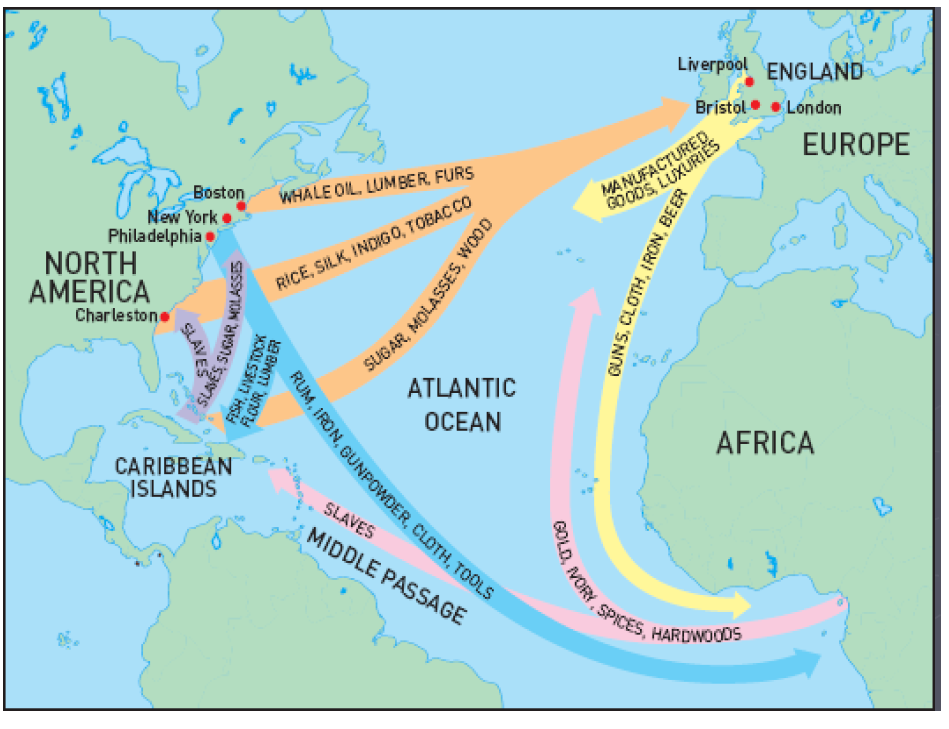 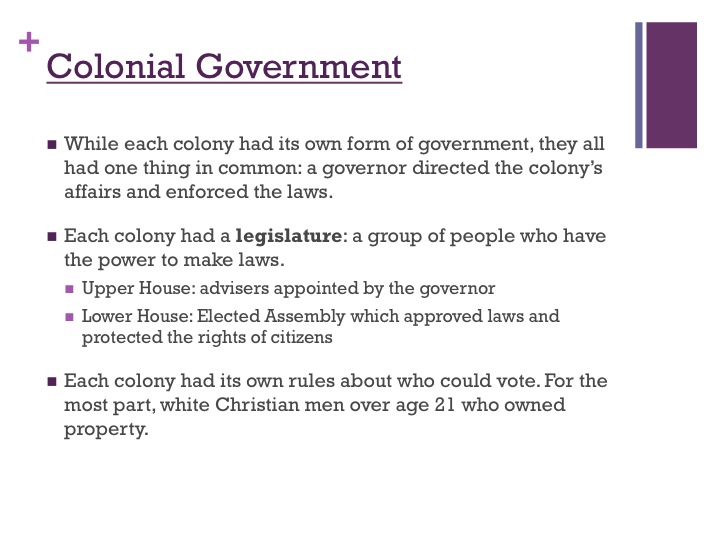 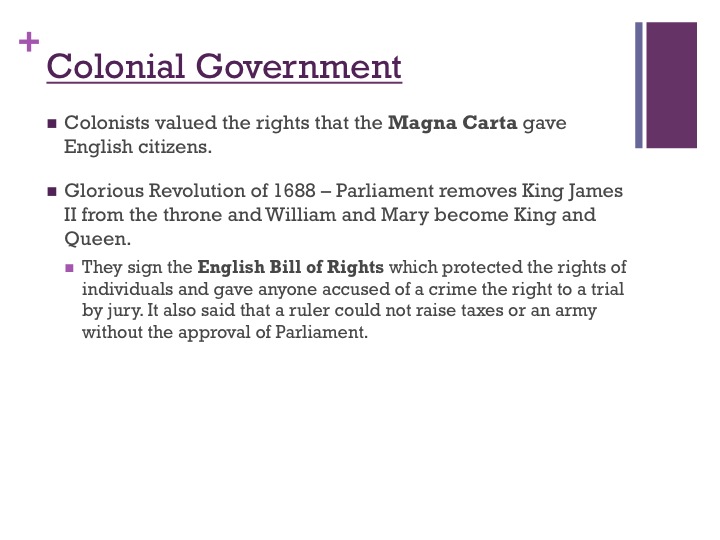